CHỦ ĐỀ KIM LOẠI

Tiết 26: Bài 20: Tìm hiểu  một số hợp kim

GV: Âu Thu Hường
TRÒ CHƠI Ô CHỮ
R
I
Đ
O
H
K
A
L
H
Ơ
N
L
Ậ
P
P
G
H
Ư
I
K
M
P
Ơ
L
K
I
M
Ạ
O
I
H
I
M
P
Ợ
K
1
ĐA
ĐA
2
I
ĐA
3
ĐA
4
Để tác dụng được với axit HCl thì kim loại phải đứng trước nguyên tố nào trong dãy hoạt động hoá học ?
Một hình khối ba chiều có chiều rộng, chiều cao và chiều dài bằng nhau gọi là gì?
Nguyên tố nào tác dụng với nước tạo thành kali hiđroxit?
….?....  có tính dẻo, dẫn điện, dẫn nhiệt tốt, có ánh kim
HỢP KIM LÀ GÌ? SẢN XUẤT GANG VÀ THÉP NHƯ THẾ NÀO?
Mục tiêu
Kiến thức
	Học sinh biết được:
- Thành phần chính của gang và thép.
- Sơ lược về phương pháp luyện gang và thép.
Kĩ năng
- Biết sử dụng các kiến thức thực tế về gang, thép… để rút ra ứng dụng của gang và thép.
- Quan sát sơ đồ, hình ảnh để rút ra được nhận xét về phương pháp sản xuất gang thép.
Nội dung
HỢP KIM SẮT: GANG, THÉP
HỢP KIM CỦA SẮT
SẢN XUẤT GANG, THÉP
GANG LÀ GÌ?
THÉP LÀ GÌ?
SẢN XUẤT GANG
SẢN XUẤT THÉP
I. Hợp kim của sắt
Hợp kim là gì ?
Hợp kim là chất rắn thu được sau khi làm nguội hỗn hợp nóng chảy của nhiều kim loại khác nhau hoặc kim loại và phi kim
Hợp kim của sắt: Gang và thép
1. Gang là gì?
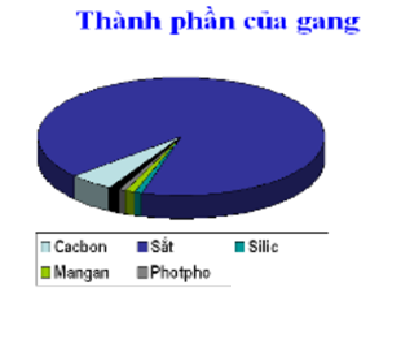 Gang là gì ????
Là hợp kim của sắt với cacbon ( C: 2 – 5%)
Tính chất: Cứng và giòn hơn sắt
Ứng dụng:
- Gang trắng: dùng để luyện thép
- Gang xám: để đúc bệ máy, ống dẫn nước
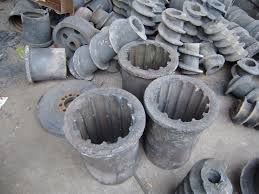 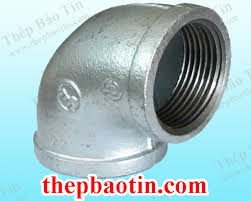 2. Thép là gì?
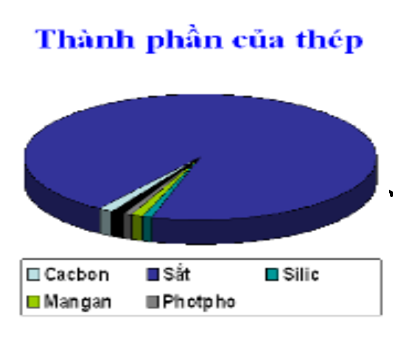 Hợp kim của sắt với cacbon ( C: < 2%)
Tính chất: Đàn hồi, cứng, ít bị ăn mòn…
Ứng dụng:
Chế tạp chi tiết máy, vật dụng, dụng cụ lao động…
Vật liệu xây dựng, chế tạo PTGT vận tải
Thép là gì ???
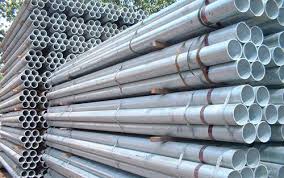 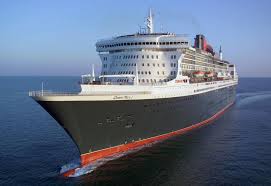 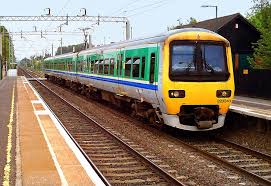 So sánh sự giống, khác nhau về thành phần giữa gang và thép?
*So sánh
Giống: đều là hợp kim của sắt với cacbon và một số nguyên tố khác
Khác: 
 - Giang: hàm lượng cacbon chiếm từ 2 – 5 %
 - Thép: hàm lượng cacbon chiếm < 2%
II. Sản xuất gang, thép1. Sản xuất gang
a) Nguyên liệu:
 - Quặng sắt: manhetit và hematit
Than cốc, không khí giàu oxi, chất phụ gia
b) Nguyên tắc sản xuất
- Dùng cacbon oxit khử oxit sắt ở nhiệt độ cao trong lò luyện kim (lò cao)
c) Qui trình sản xuất gang trong lò cao
2. Sản xuất thép như thế nào?
Nguyên liệu
Gang, sắt phế liệu, khí oxi
b) Nguyên tắc sản xuất
Oxi hóa một số kim loại, phi kim để loại ra khỏi gang phần lớn các nguyên tố C, Si, Mn…
c) Quá trình sản xuất
- Được thực hiện trong lò luyện thép ( Bet- xơ- me)
c) Quá trình sản xuất thép
t0
C  + O2     CO2
t0
S + O2  SO2
t0
4P + 5O2    2P2O5
Sản phẩm thu được là thép
Luyện tập
Em hãy chọn câu trả lời đúng nhất trong các đáp án dưới đây:
Câu 1
Thép là hợp kim của sắt với cacbon và một số nguyên tố khác trong đó hàm lượng cacbon chiếm:
A. Trên 2%                              B. Dưới 2%
C. Từ 2% đến 5%                    D. Trên 5%
Câu 2
Gang là hợp kim của sắt với cacbon và một lượng nhỏ các nguyên tố khác như: Si, Mn, S,… trong đó hàm lượng cacbon chiếm:
A. Từ 2% đến 6%                    B. Dưới 2%
C. Từ 2% đến 5%                    D. Trên 6%
Vận dụng
Hãy lập các phương trình hoá học theo sơ đồ sau đây:
a) O2 + 2Mn  ----    2MnO
b) Fe2O3+  CO  ------    Fe +   CO2
c) O2  + Si  -----    SiO2
d) O2  +  S  -----    SO2
Cho biết:
Phản ứng nào xảy ra trong quá trình luyện gang? 
Phản ứng nào xảy ra trong quá trình luyện thép?
to
to
3
2
3
to
to
(b)
(a), (c), (d).
Tìm tòi mở rộng
Những khí thải ( CO2 , SO2 …) trong quá trình sản xuất gang thép có ảnh hưởng như thế nào đến môi trường xung quanh?
Thử nêu biện pháp để chống ô nhiễm môi trường ở khu dân cư gần cơ sở sản xuất gang thép ?
- Khí SO2 gây ô nhiễm không khí, độc hại đối với người và động vật; SO2 là khí gây ra hiện tượng mưa axit.
- Khí CO2 gây ra hiệu ứng “nhà kính”, làm nhiệt độ Trái Đất nóng lên làm tan băng ở hai cực.
- Các biện pháp bảo vệ môi trường: Xây hệ thống liên hoàn xử lí khí thải độc hại trước khi đưa khí thải ra ngoài không khí; Trồng vành đai cây xanh để hấp thụ CO2...
Củng cố
Gang
Thép
Định nghĩa
Hợp kim của sắt với cacbon ( C: 2 – 5%)
Hợp kim của sắt với cacbon ( C: < 2%)
Tính chất
Cứng và giòn hơn sắt
Đàn hồi, cứng, ít bị ăn mòn
Chế tạp chi tiết máy, vật dụng, dụng cụ lao động…
Vật liệu xây dựng,
Ứng dụng
Gang trắng: dùng để luyện thép
Gang xám: để  đúc bệ máy, ống dẫn nước